স্বাগতম
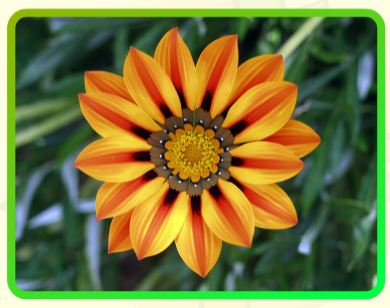 জি. এম মিজানুর রহমান 
সহকারী শিক্ষক 
বুরুঙ্গা ইকবাল আহমদ হাই স্কুল এন্ড কলেজ 
ওসমানীনগর, সিলেট ।
মোবাঃ ০১৭১৭২২৫৪৭৬
ই-মেইলঃ gm.mizanoor24@ gmail.com
গণিত
8ম-শ্রেণি 
অধ্যায়-১
অনুশীলনী-১
চিত্রগুলো লক্ষ্য কর
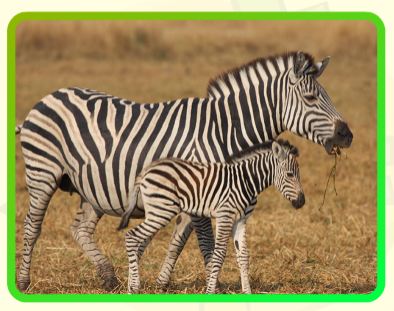 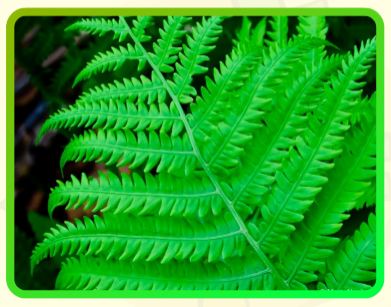 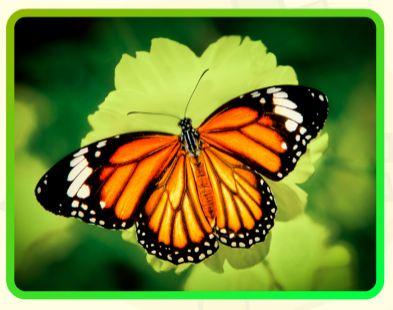 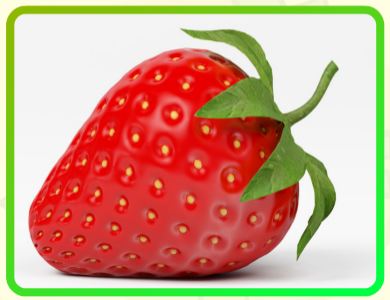 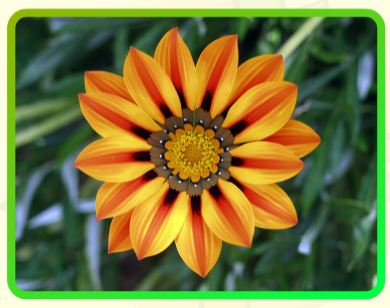 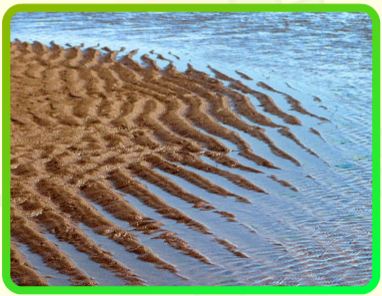 প্যাটার্ন
শিখনফল
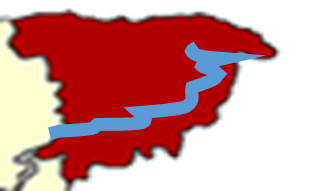 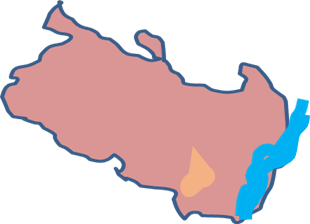 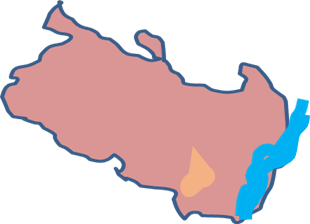 সিলেট
রংপুর
রংপুর
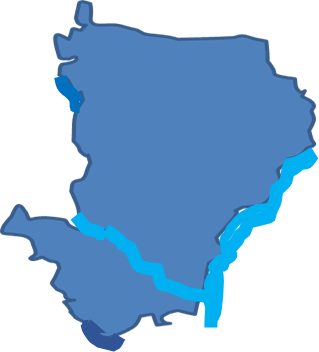 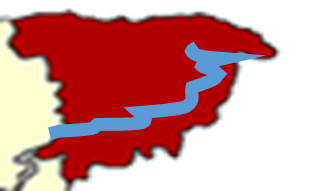 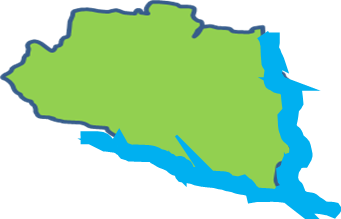 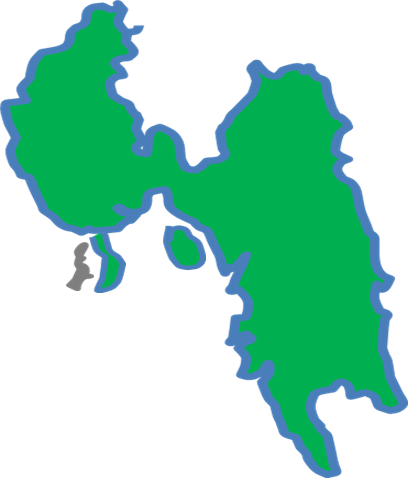 সিলেট
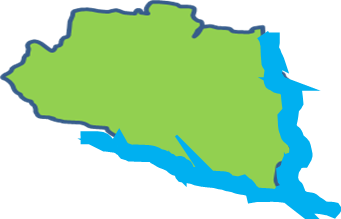 রাজশাহী
ঢাকা
রাজশাহী
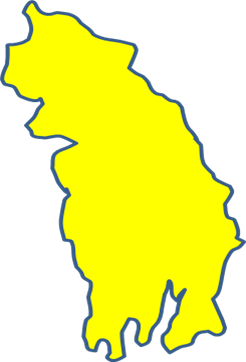 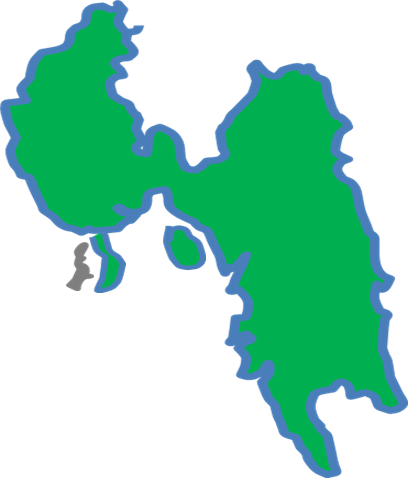 চট্রগ্রাম
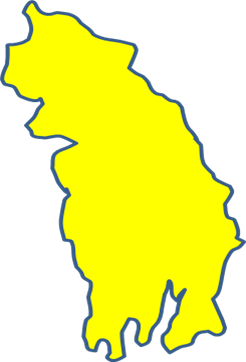 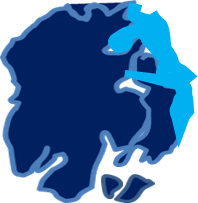 খুলনা
চট্রগ্রাম
বরিশাল
খুলনা
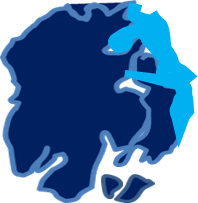 বরিশাল
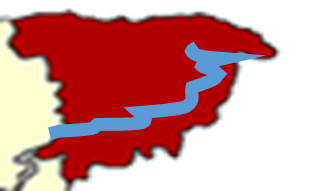 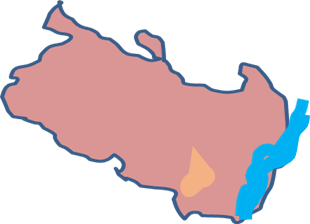 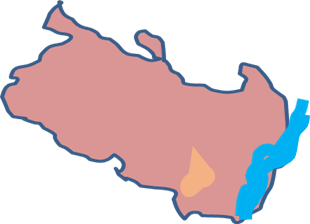 সিলেট
রংপুর
রংপুর
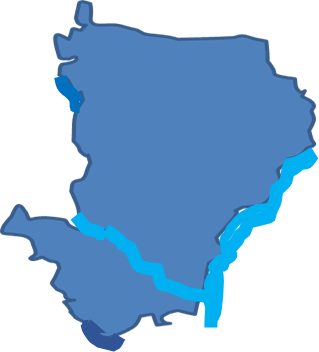 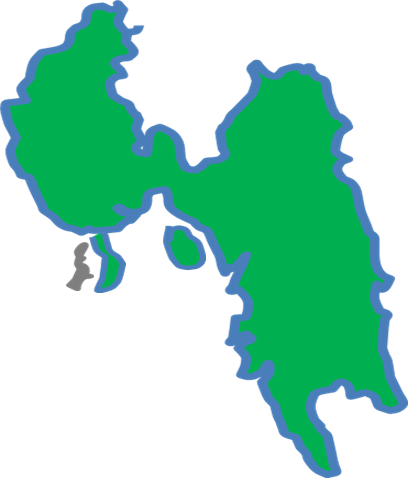 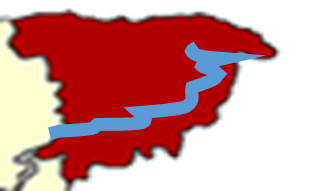 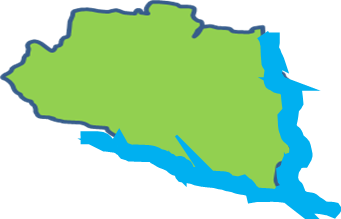 সিলেট
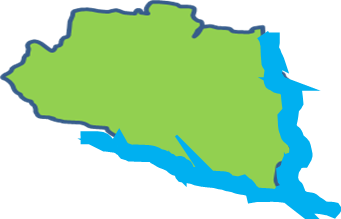 রাজশাহী
ঢাকা
রাজশাহী
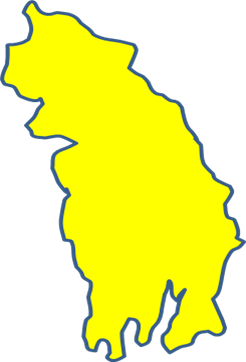 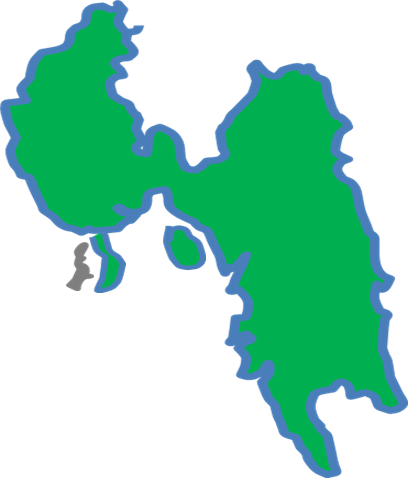 চট্রগ্রাম
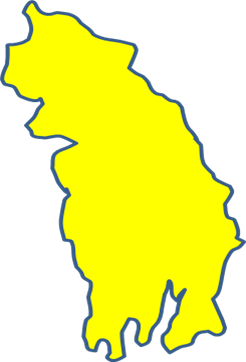 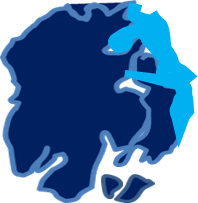 খুলনা
চট্রগ্রাম
বরিশাল
খুলনা
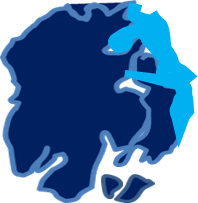 বাংলাদেশ
বরিশাল
প্রত্যেক সারির শুরুতে ও শেষে থাকবে ১ এবং অন্য সংখ্যা গুলো উপরের সারির পাশাপাশি দুটি সংখ্যর সমষ্টির সমান ।
১
১
১
+
১
২
১
৩
১
১
৩
১
৪
৬
১
৪
১
৫
১০
১০
১
৫
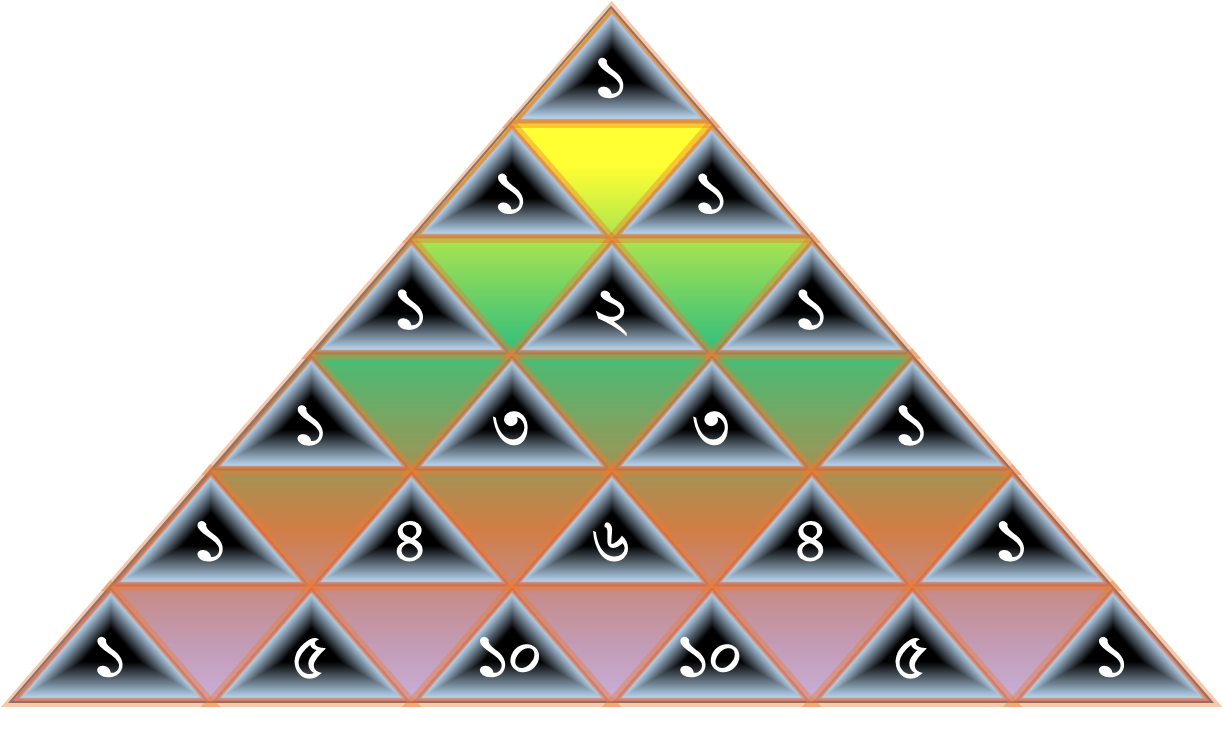 প্যাটার্নটি লক্ষ্য কর
১, ২, ৩, ৪, ৫...
এটি একটি স্বাভাবিক সংখ্যা প্যাটার্ন ।
* চিত্রটি থেকে প্রত্যেকে ২টি করে স্বাভাবিক সংখ্যা প্যাটার্ন লিখ ।
২
৩
9
4
5
7
8
10
১
6
1২
1৩
19
14
15
17
18
20
1১
16
2২
2৩
29
24
25
27
28
30
2১
26
3২
3৩
39
34
35
37
38
40
3১
36
50
ইরাটোস্থিনিস ছাঁকনির সাহায্যে মৌলিক সংখ্যা নির্ণয় কর-
4২
4৩
49
44
45
47
48
4১
46
5২
5৩
59
54
55
57
60
5১
58
56
6২
6৩
69
68
64
65
67
70
6১
66
7২
7৩
79
74
75
77
78
80
7১
76
8২
8৩
89
84
85
87
88
90
8১
86
9২
9৩
99
94
95
97
98
100
9১
96
একক কাজ
ক )  ১থেকে ২০ এর মধ্যে মৌলিক সংখ্যা কয়টি ও কী কী ?
খ)  ৫০ থেকে ১০০ এর মধ্যে মৌলিক সংখ্যাগুলো  লিখ ?
তালিকার পরবর্তী দুটি সংখ্যা নির্ণয় কর ;
 ৩ , ১০ , ১৭, ২৪ , ৩১  ……
সমাধানঃ তালিকার  সংখ্যালো =
 ৩ ,  ১০ , ১৭,  ২৪ ,  ৩১  ……
?
৭
৭
৭
পার্থক্য;
৭
৭
তালিকার পরবর্তী সংখ্যা দুইটি
= ৩১ + ৭ = ৩৮
এবং  ৩৮ + ৭ = ৪৫
এসো জোড়ায় করি
তালিকার পরবর্তী দুটি সংখ্যা  নির্ণয় কর ।
ফিবোনাক্কি সংখ্যা; ১,   ১,  ২,   ৩,   ৫,   ৮,13…
তালিকার পরের ৫টি সংখ্যা লিখ ?
+
13
+
2
+
3
+
5
+
8
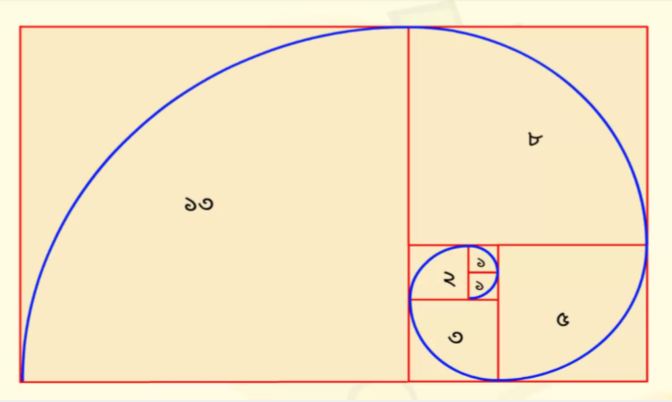 স্বাভাবিক ক্রমিকসংখ্যার যোগ
ক= ১ + ২ + ৩ + ৪ + ৫ + ৬ + ৭ + ৮ + ৯ +১০
ক= ১০+ ৯ + ৮ + ৭ + ৬ + ৫ + ৪ + ৩ + ২ +১
২ক=
১১+
১১+
১১+
১১+
১১+
১১+
১১
১১+
১১+
১১+
২ক=
( ১+১০ )
 ১০
( ১+১০ )
 ১০
ক =
২
( প্রথম পদ +শেষ পদ)
 পদ সংখ্যা
ক =
২
ক =10 হলে
ক =৩ হলে
ক =৪ হলে
ক =২ হলে
ক =১ হলে
ক =25 হলে
৩
২ 
২ক - ১  =
৫
২ - ১
১ - ১
=
১
7
25 - ১
10 - ১
19
49
৪ - ১
৩ - ১
মূল্যায়ন
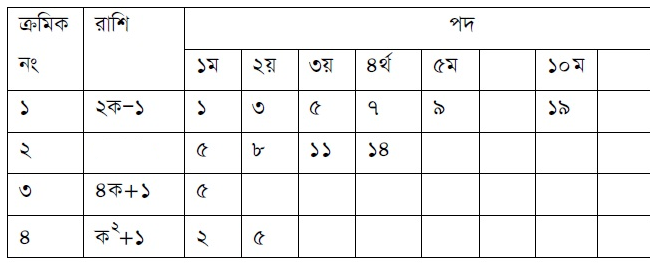 ৮ম
২৫তম
?
?
১৫
৪৯
?
?
৩ক+২
৩২
?
?
?
101
33
17
?
?
?
101
26
10
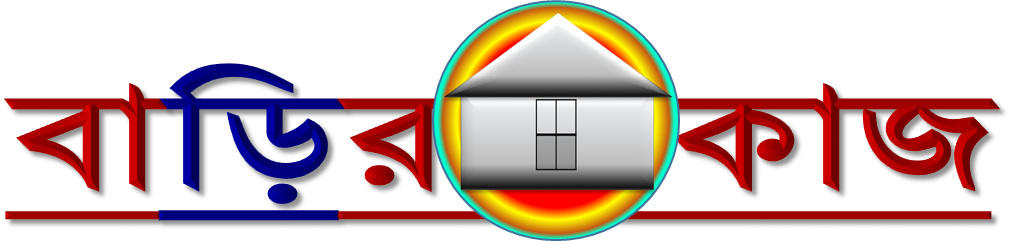 তালিকাটি লক্ষ্য কর  ২ , ৪ , ৬ ,৮ , ১০,…….
ক) এটি কোন ধরণের প্যাটার্ন উল্লেখ কর ।
খ )  প্যাটার্নটির পরবর্তী তিনটি সংখ্যা নির্ণয় কর ।
গ) সংক্ষিপ্ত পদ্ধতিতে প্যাটার্নটির ১০টি পদের সমষ্টি নির্ণয়
    কর ।
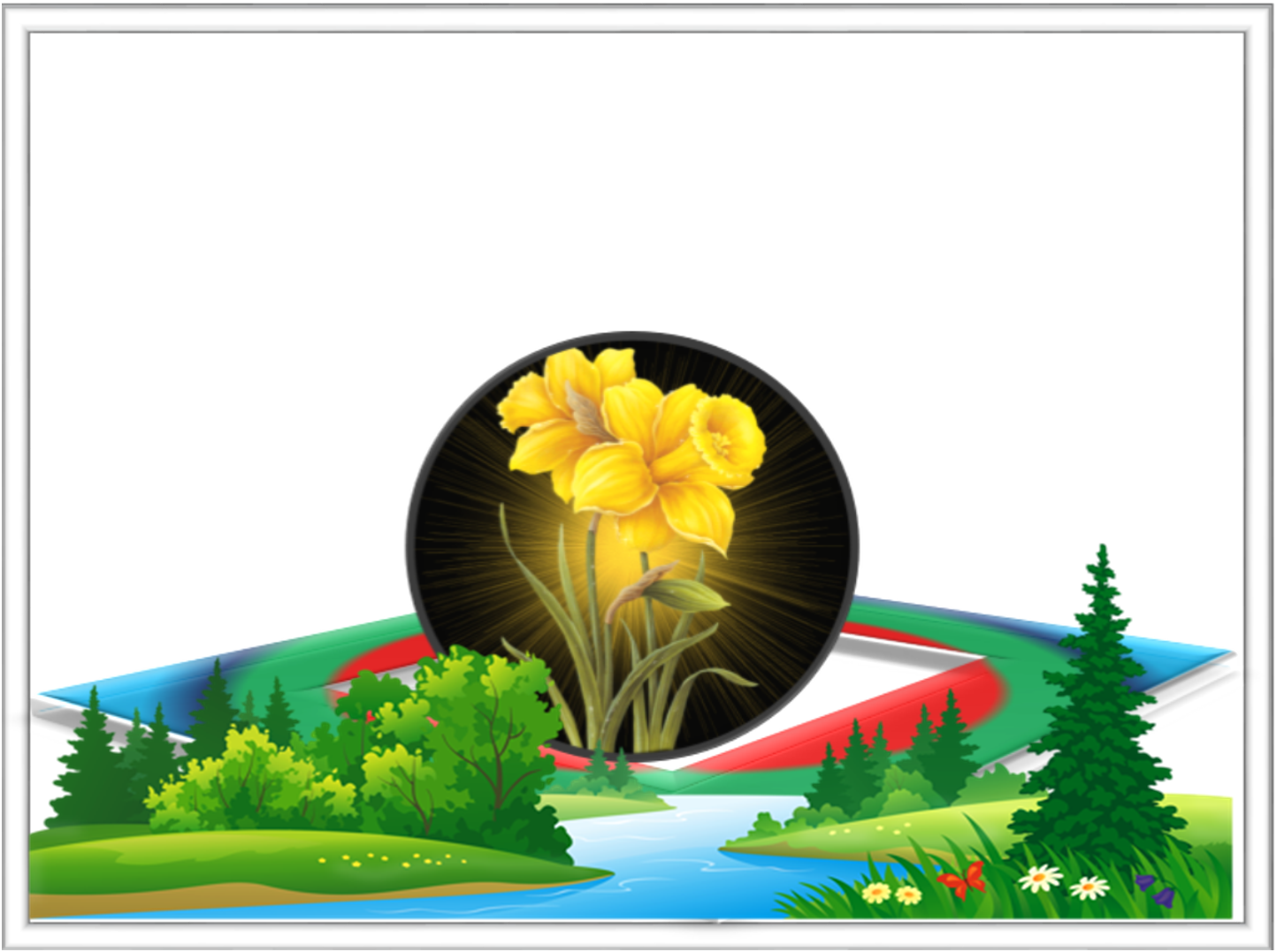 ধন্যবাদ
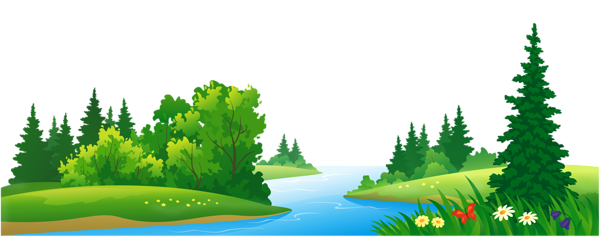